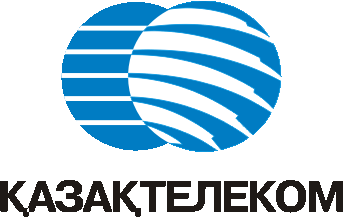 Родительский контроль
Безопасный интернет для ваших детей!
Ваши дети пользуются Интернетом?
Хотите оградить Ваших детей:
от сцен насилия и жестокости?
от пропаганды порнографии, алкоголя и наркотиков?
от информации об экстремизме, суициде, азартных играх?
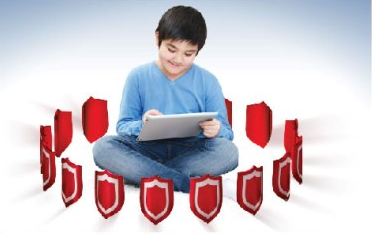 Услуга «Родительский контроль»
от Казахтелеком
поможет Вам в этом!
Услуга предназначена защиты ваших детей от негативной информации в Интернете за счет осуществления фильтрации нежелательного контента и обеспечения безопасного доступа в сеть Интернет с любых устройств в Вашем доме, таких как персональные компьютеры, ноутбуки, планшеты и смартфоны.
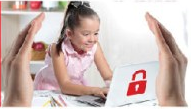 Как это работает?
Услуга Родительский контроль анализирует запросы детей в режиме онлайн и блокирует доступ к веб-сайтам содержащим нежелательную информацию!

Предусмотрена блокировка более 25 категорий опасного контента по 3-м возрастным категориям!

 Предусмотрена возможность самостоятельно вносить в черный список тот сайт, считаете вредным и который не был добавлен системой в общий черный список!
Нет необходимости устанавливать дополнительное програмное обеспечение!

 Услуга предназначена только для абонентов iD Net/Megaline!

Управление услугой через личный кабинет cabinet.idport.kz!
25 категорий “опасных” сайтов
Азартные игры Анонимная работа в сети Видео и фотохостинги Вредные привычки Интернет-магазины Мошенничество Музыка Нелегальная помощь учащимся Общение и знакомства Объявления и поиск работы Онлайн игры Опасные ресурсы Пиратская продукция 

  Подозрительные ресурсы Поисковые системы Реклама Религия Сайты для взрослых Социальные сети и блоги Спам и вирусное ПО Файлообменные ресурсы Экстремизм и терроризм Электронные библиотеки Юмор и развлечения WEB почта
Персональные настройки
ограничение контента по возрасту ребенка: до 7-ми лет, от 7 до 12 лет, от 12 лет и старше;
Ограничение по критериям (более 25 категорий);
Возможность установки профиля “Взрослый” и “Личный” (блокируются только те категории сайтов, которые заданы вами самостоятельно);
Возможность внесения любого сайта в “белый” или “черный” список;
Возможность формирования отчетов  о посещенных сайтах.
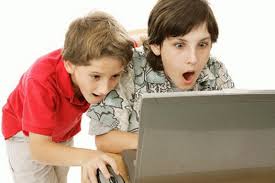 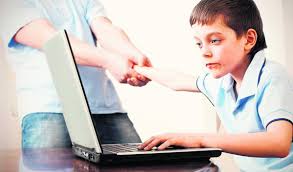 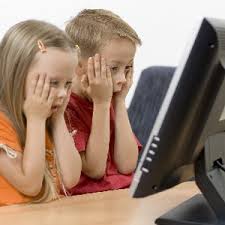 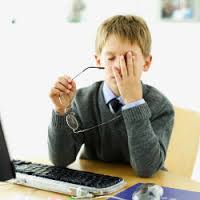 Настройки в личном кабинете
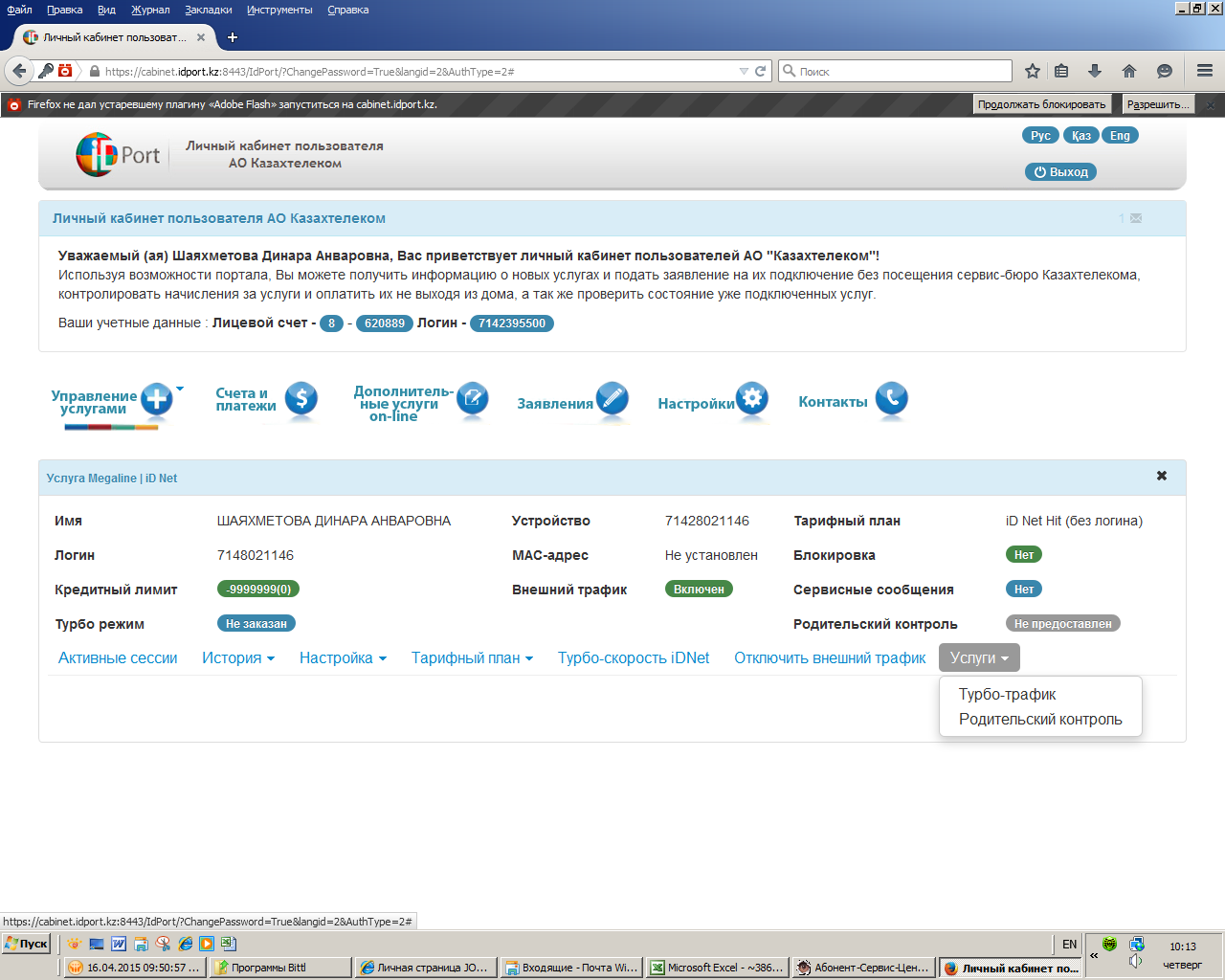 Настройки в личном кабинете
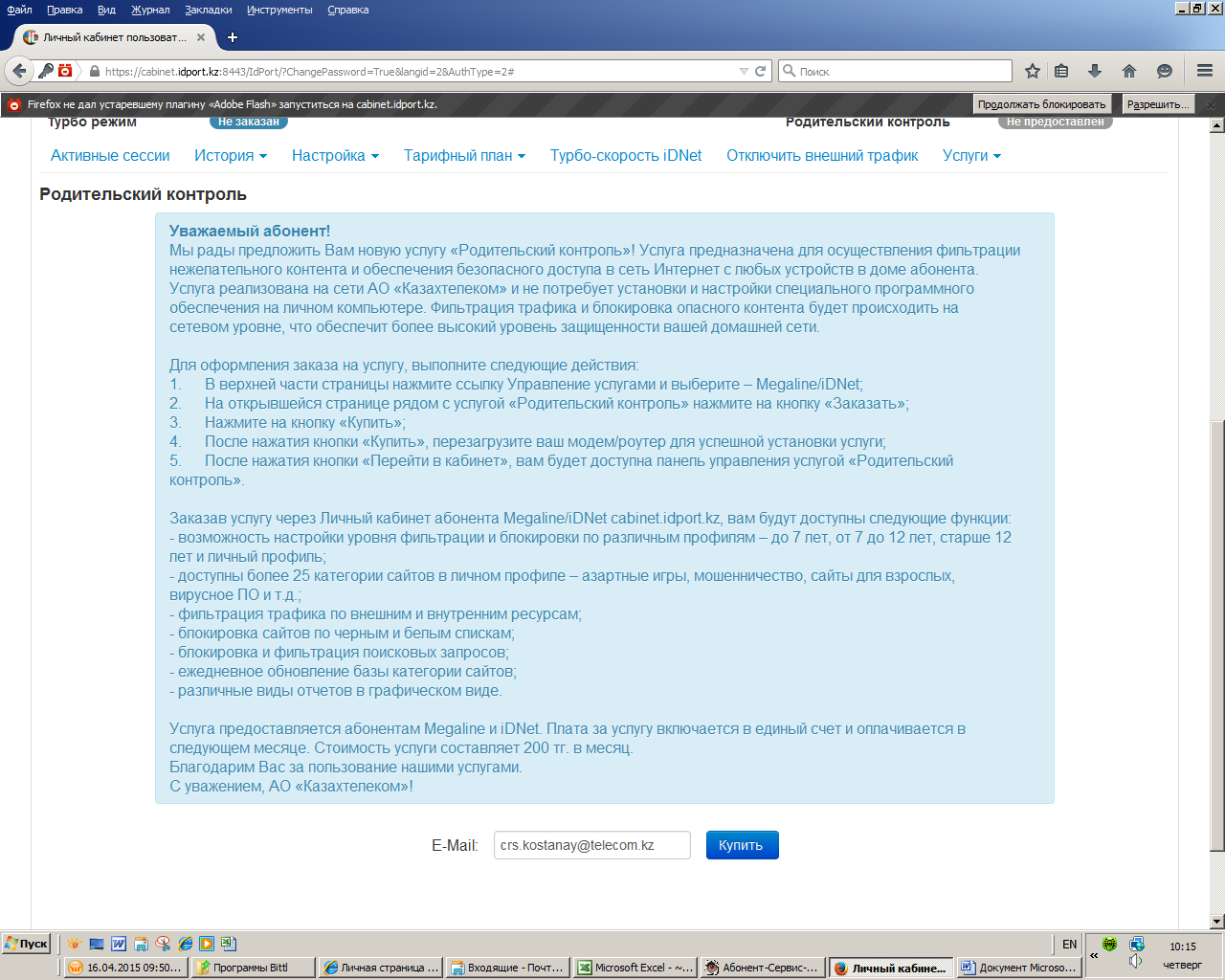 Настройки в личном кабинете
Выберите профиль
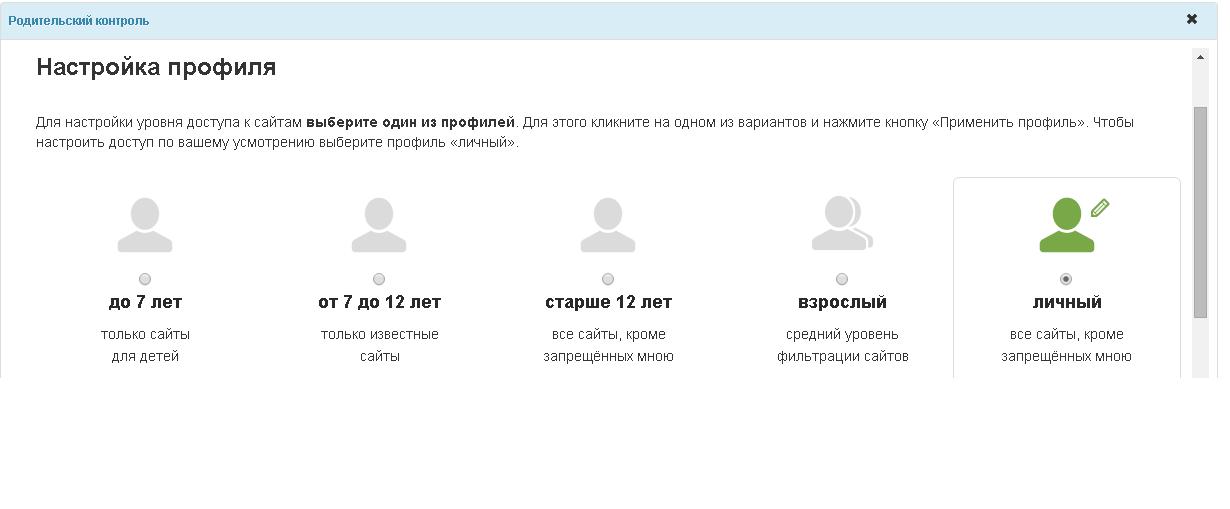 Как подключить?
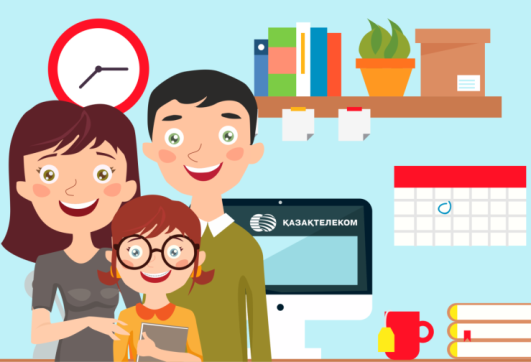 Поключить услугу можно:

в личном кабинете cabinet.idport.kz 
(пароли доступа в ЛК можно обновить по телефону 160 или отправив sms со словом “ПАРОЛЬ” на номер 2160
по телефону 160 (звонок бесплатный)
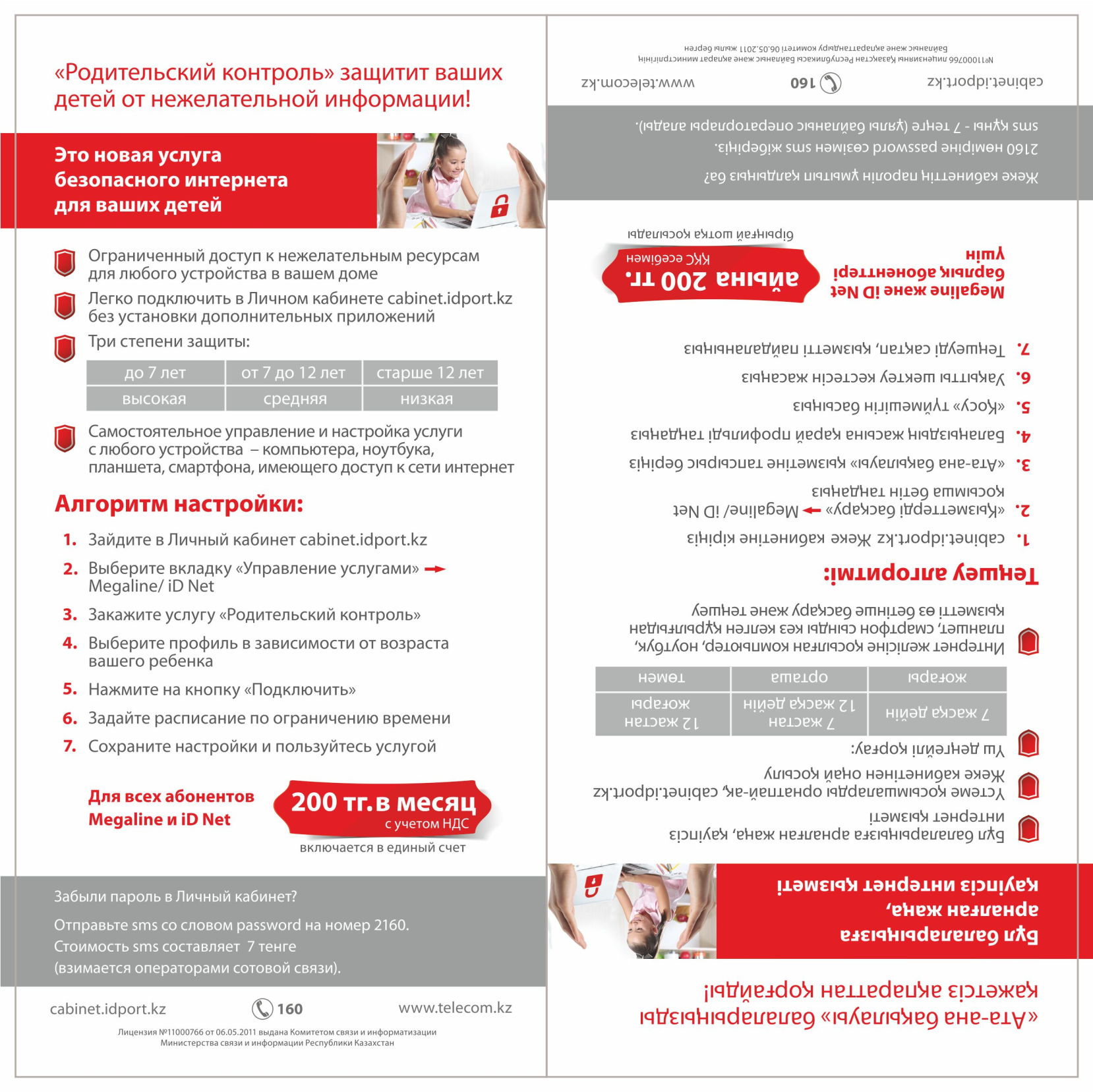 Спасибо за внимание!